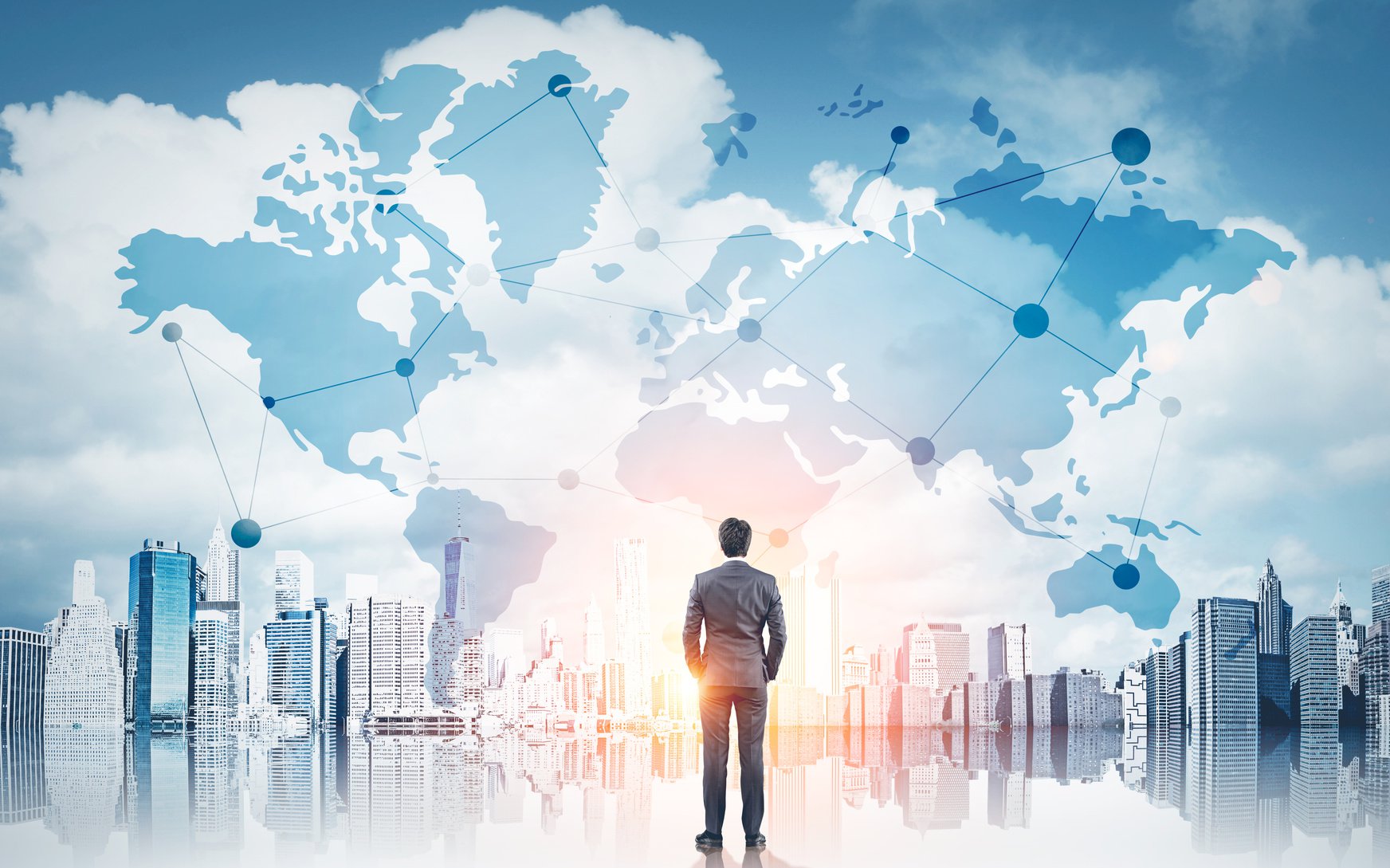 Praktyczna nauka zawodu + Profesjonalne usługi doradcze
Grzegorz Orawiec
Departament Polityki Regionalnej
Urząd Marszałkowski Województwa Świętokrzyskiego
Praktyczna nauka zawodu (uczniowie ↔ przedsiębiorcy)  POWER – II etap
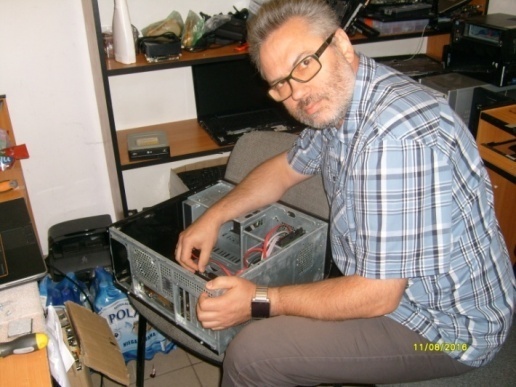 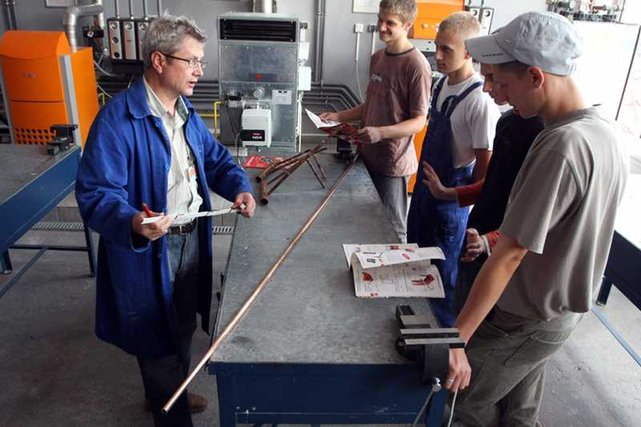 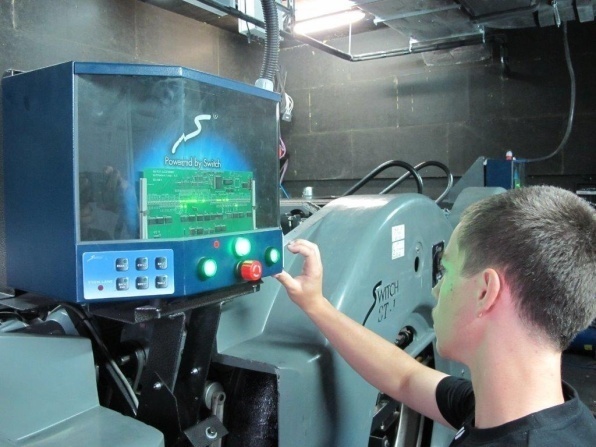 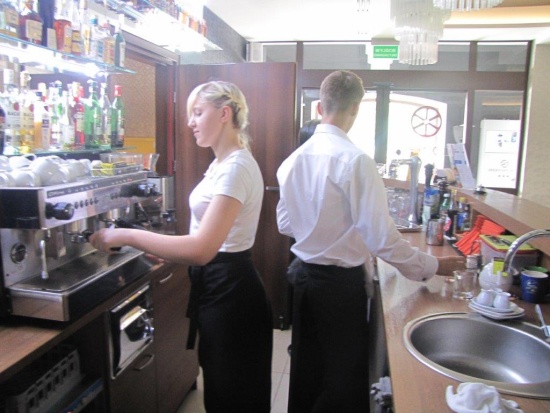 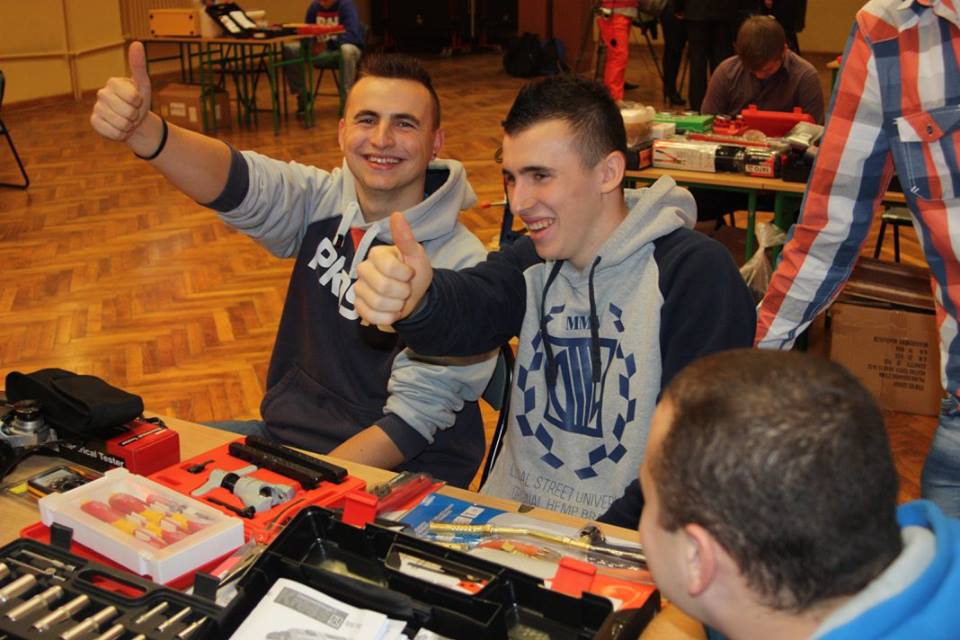 CKP
CKiU
IOB
NGO
- Szkoły
 JST
Świętokrzyski Związek Pracodawców Prywatnych Lewiatan

Stowarzyszenie Forum Pracodawców w Kielcach

Zakład Doskonalenia Zawodowego w Kielcach
Centrum Kształcenia Praktycznego w Starachowicach
Powiat Kielecki – Starostwo Powiatowe w Kielcach 

2.   Zespół Szkół Ponadgimnazjalnych Nr 1 w Końskich

3.    Zespół Szkół im. Marii Skłodowskiej - Curie w Ożarowie
40 % siatki godzin:
Szkoła → Firma !
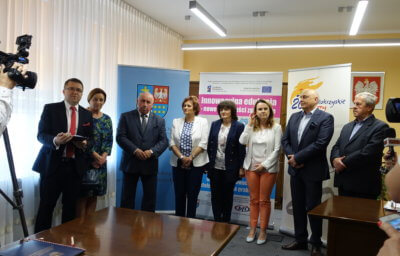 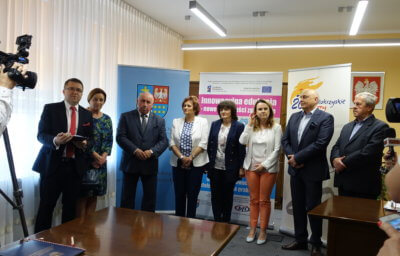 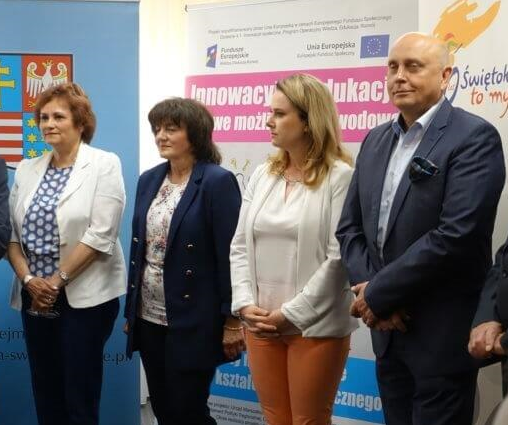 Starostwo – organ prowadzący
Szkoła
Przedsiębiorstwa
Przedsiębiorstwa
Szkoła 2
Szkoła 1
IOB/NGO/
Przedsiębiorstwa
Przedsiębiorstwa
CKP/CKZiU
Szkoła/y
Szkoła/y
POWER – II etap (nabór do 10 kwietnia br.)
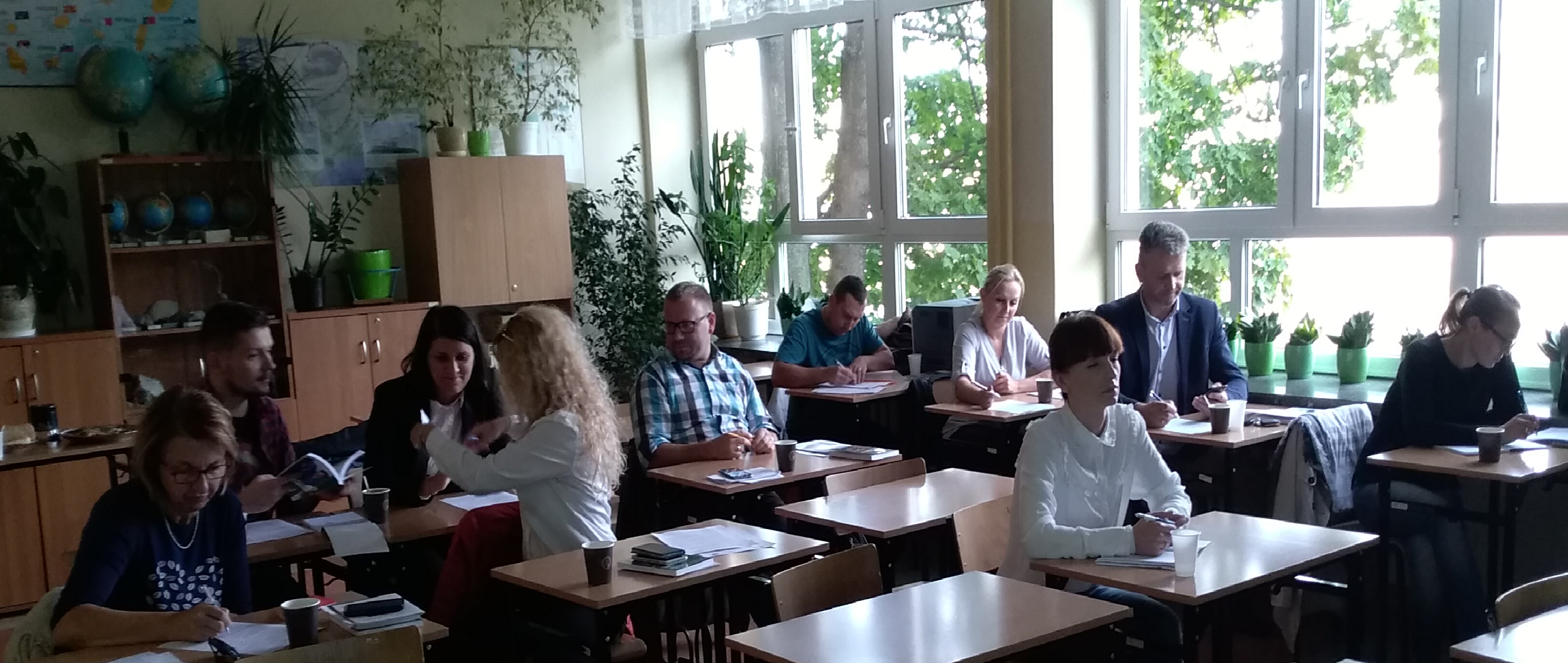 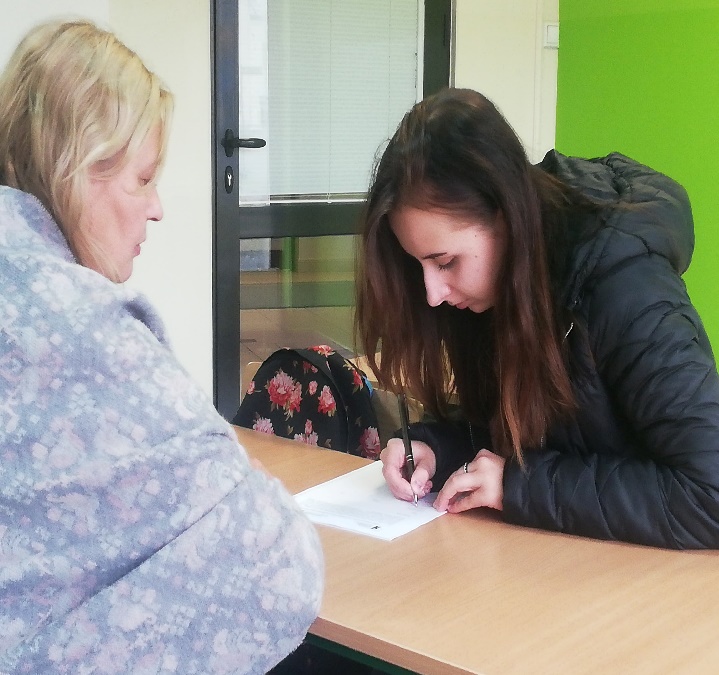 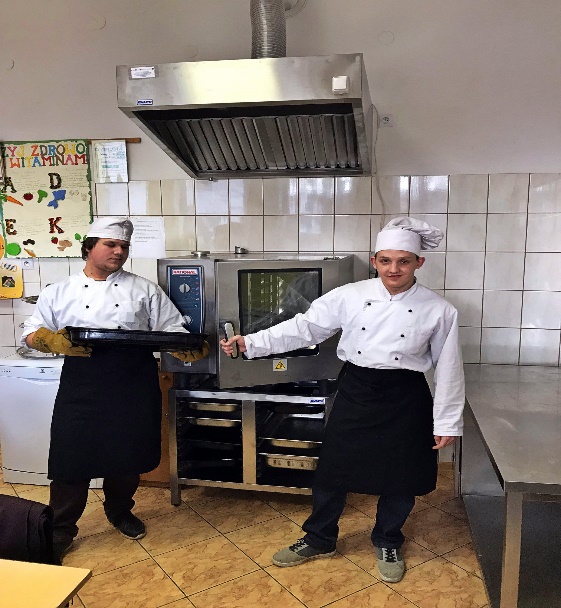 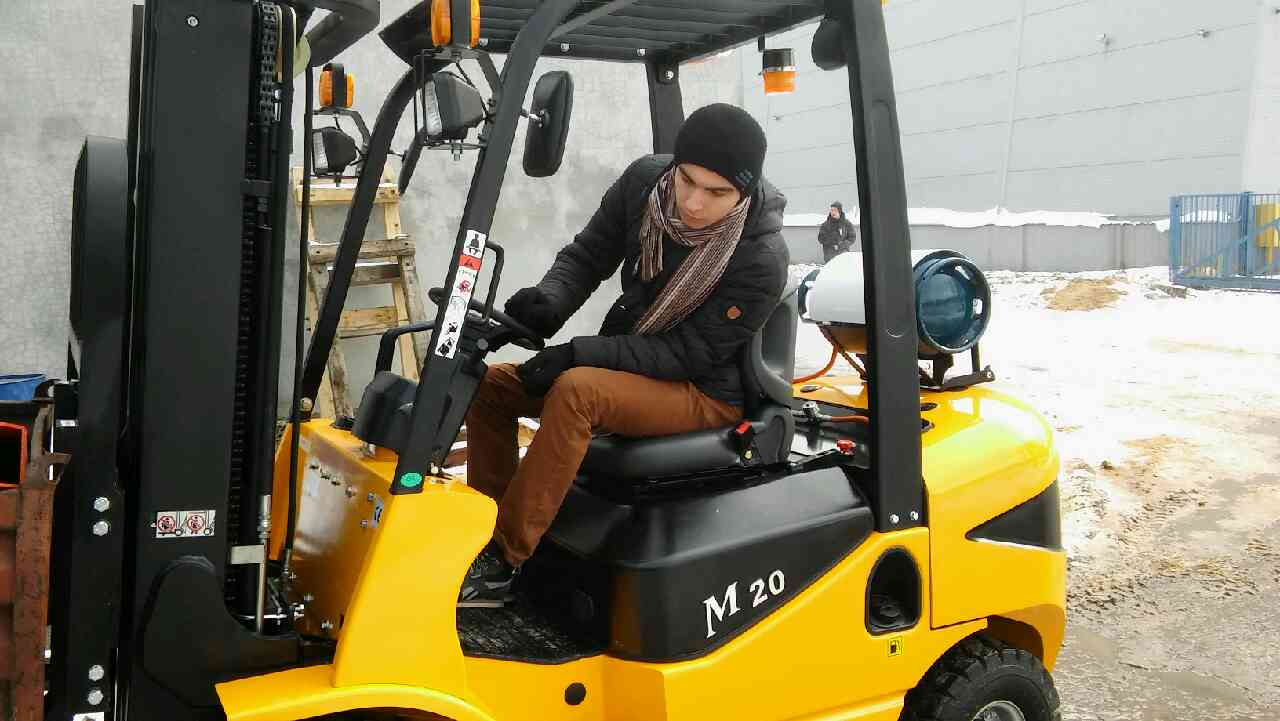 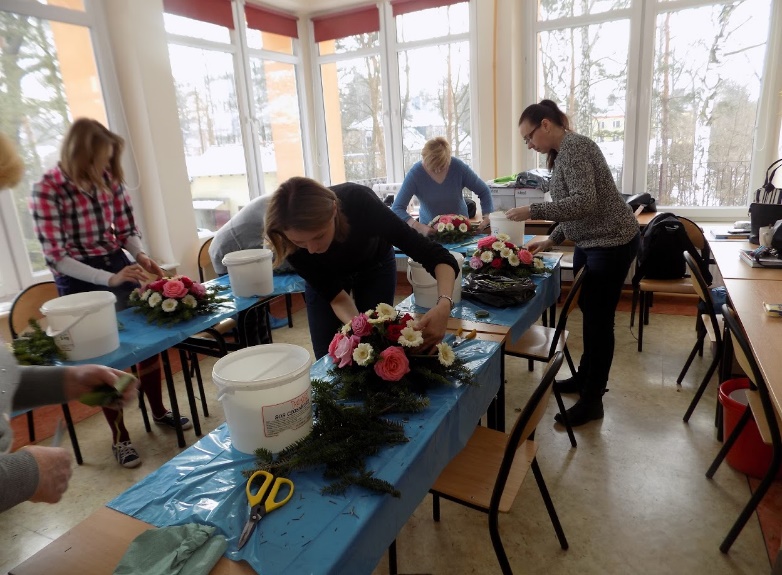 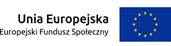 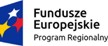 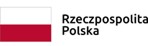 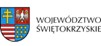 Vouchery = Profesjonalne Usługi Doradcze dla MŚP
Działanie 2.1, RPOWŚ
Projekt jest wynikiem inicjatywy Catching up regions (KE + BŚ + MIR + Region)
Wnioskodawca – Urząd Marszałkowski Województwa Świętokrzyskiego, Departament Polityki Regionalnej, Oddział ds. Innowacji i Transferu Wiedzy
Kwota dofinansowania – 51 mln PLN
Okres realizacji do listopada 2023
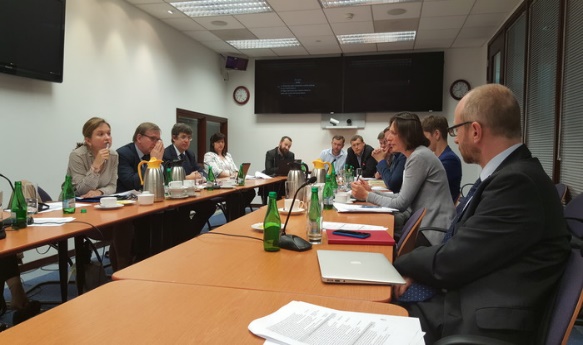 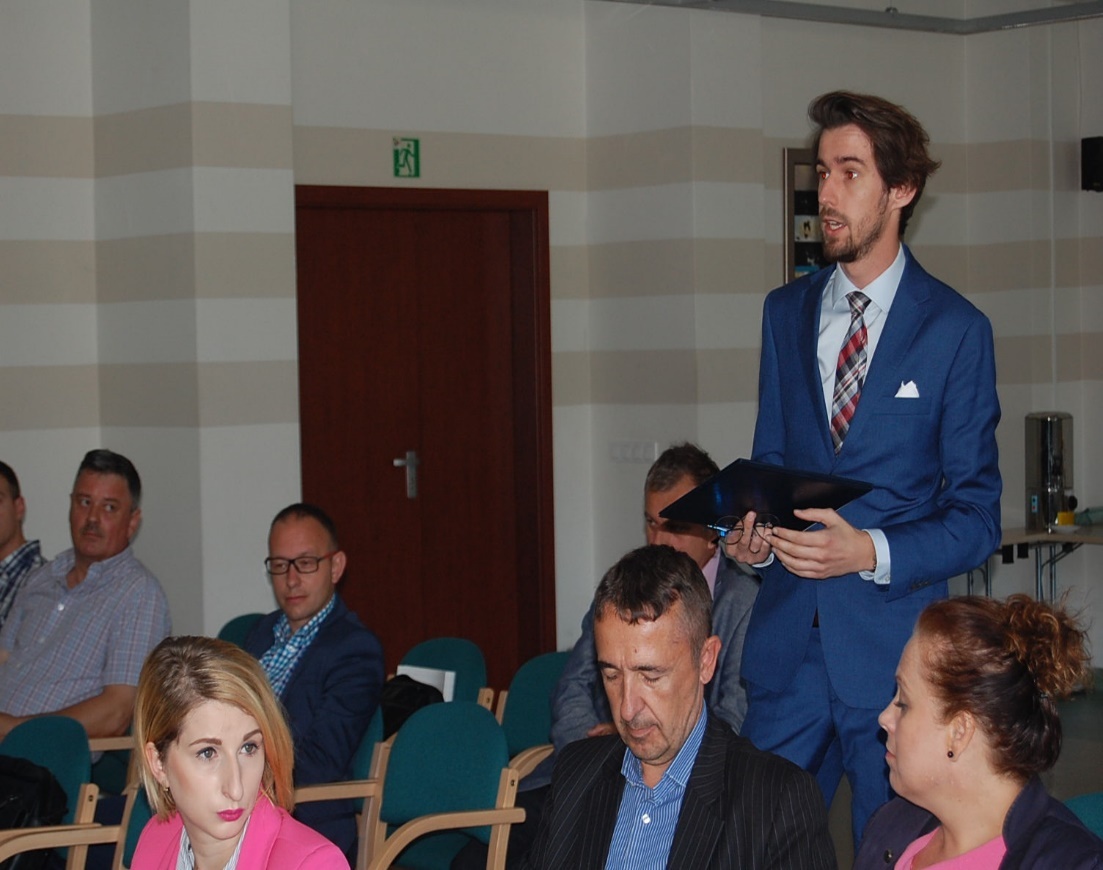 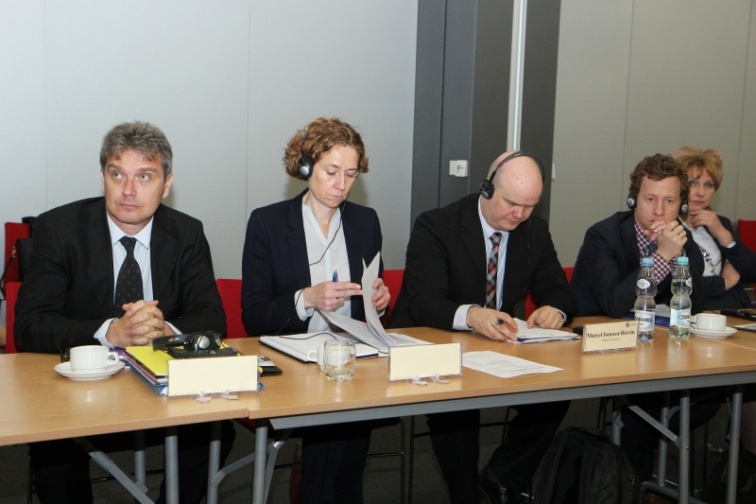 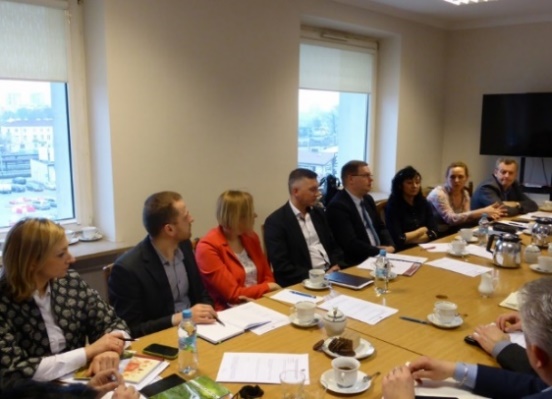 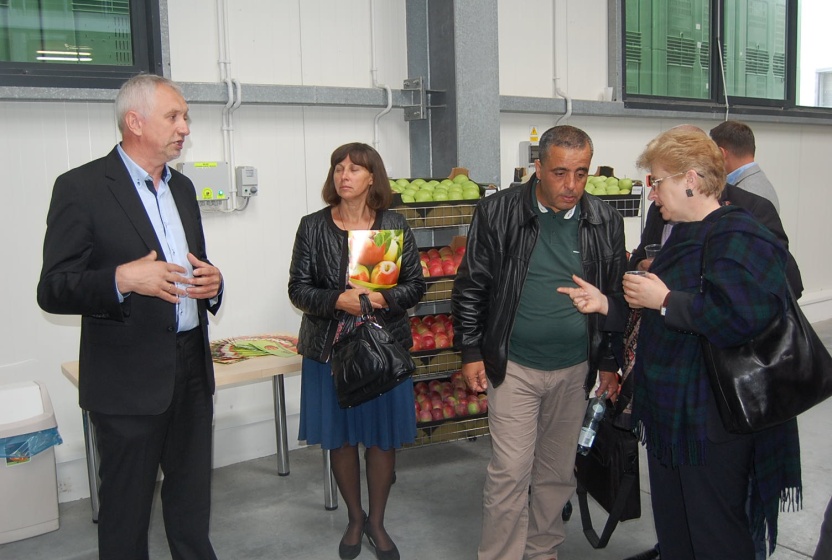 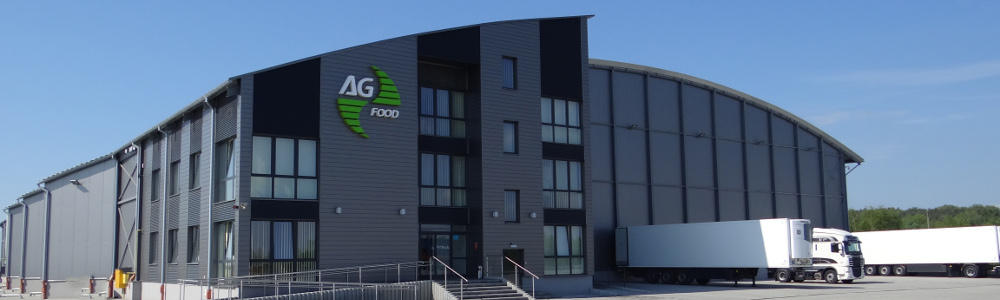 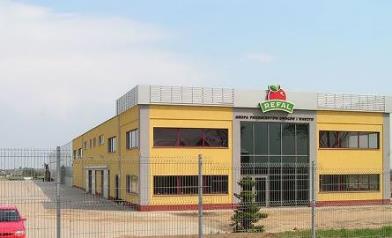 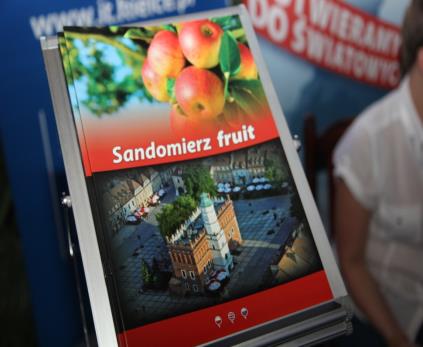 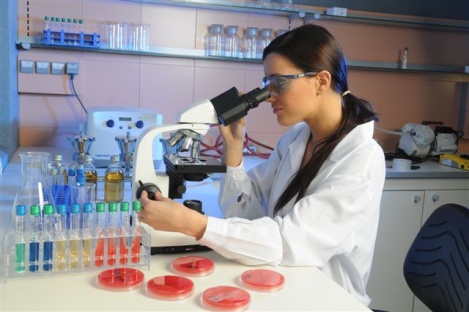 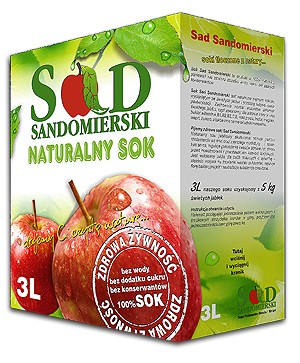 Forma wsparcia: Vouchery bezpośrednio dla przedsiębiorców - wykorzystanie na usługi doradcze w wybranej przez przedsiębiorcę IOB 

Forma wsparcia: Vouchery dla IOB działające w zakresie inteligentnych specjalizacji na profesjonalizację swoich usług
Program Promocji Gospodarczej – DPR (Dz. 2.4)
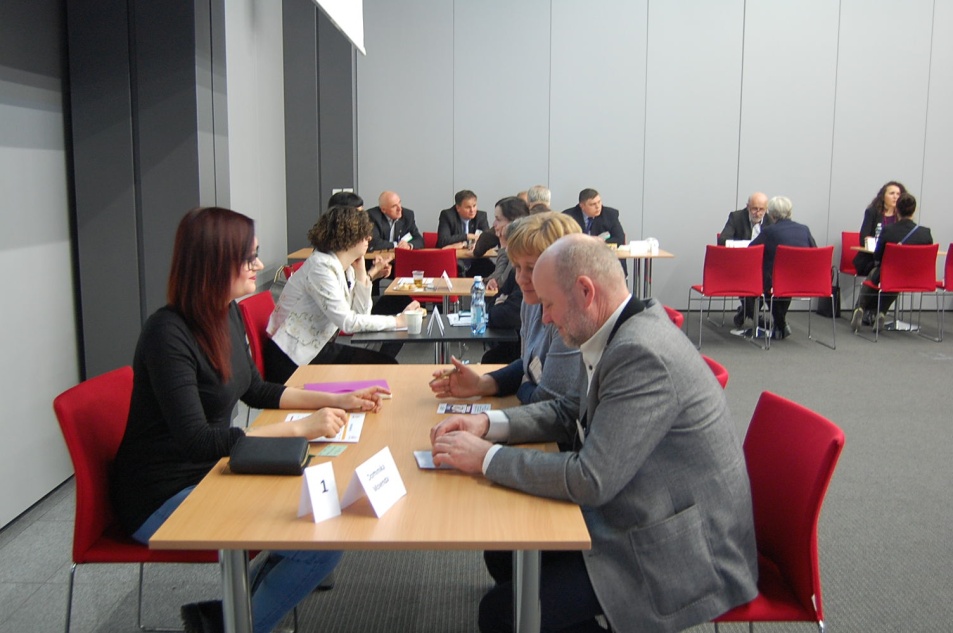 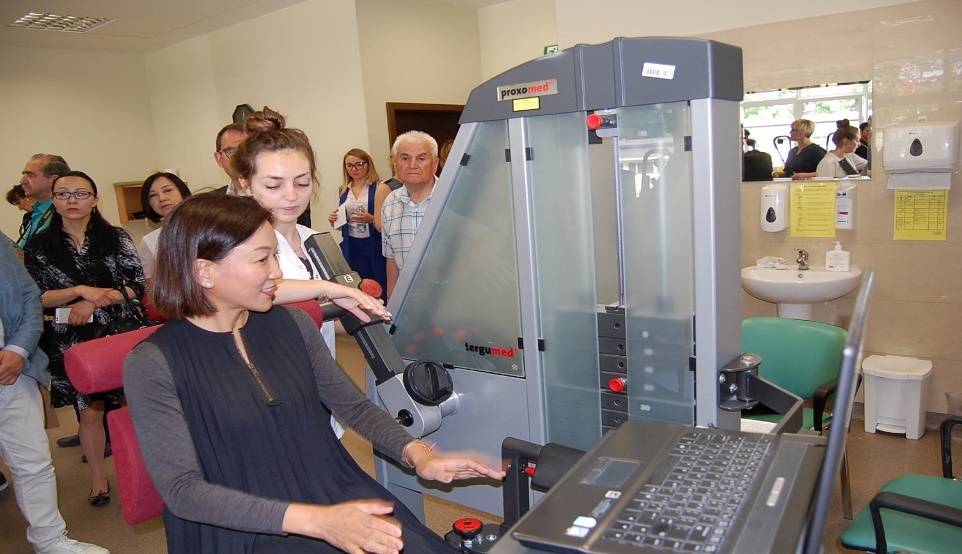 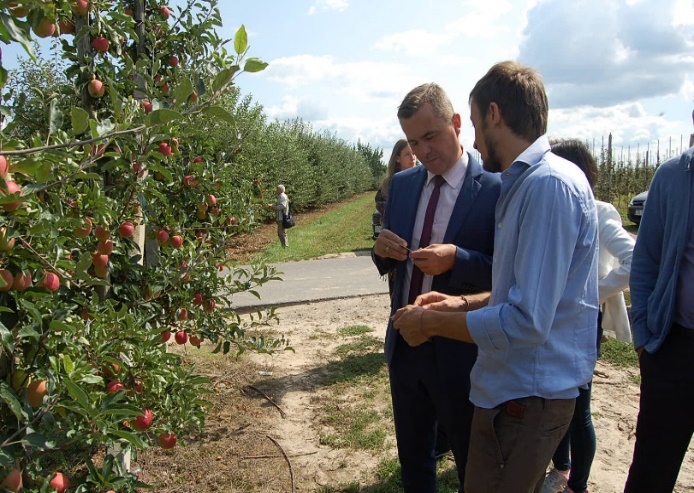 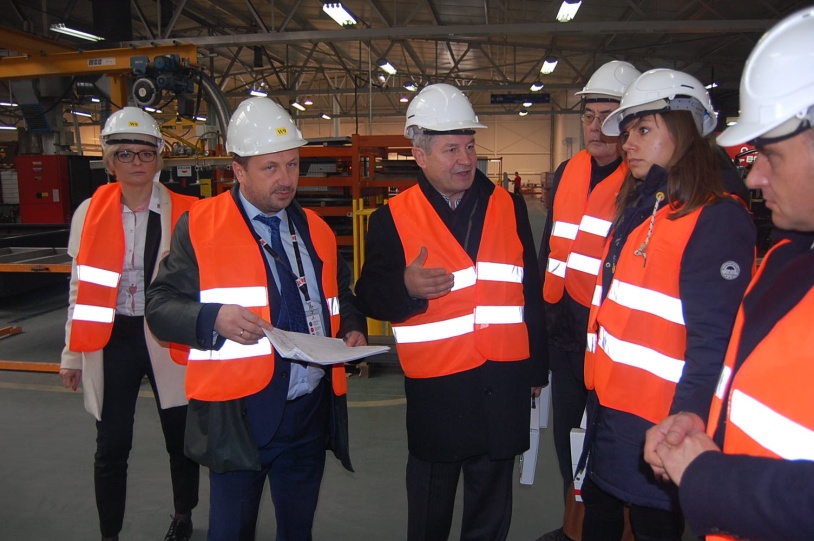 KAMPUS LABOLATORYJNY GŁÓWNEGO URZĘDU MIAR
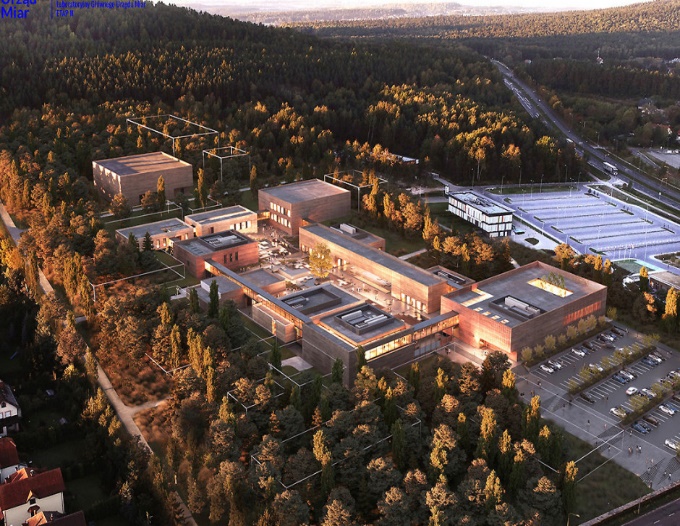 PODSUMOWANIE:
Szkolnictwo zawodowe – kadry = podstawa gospodarki (POWER)
Vouchery – całkowicie nowy mechanizm wsparcia (decyduje MŚP)
Promocja gospodarcza – branże kluczowe (projekt do 2020 r.)
Kampus GUM – system współpracy z firmami


Wsparcie zewnetrzne dla firm – dialog i pełna informacja

Regionalny system wsparcia świętokrzyskiej przedsiębiorczości:
(fundusze UE, rządowe, regionalne, lokalne, inwestorzy, PPP = dialog)
„Czarne łabędzie” na horyzoncie … .
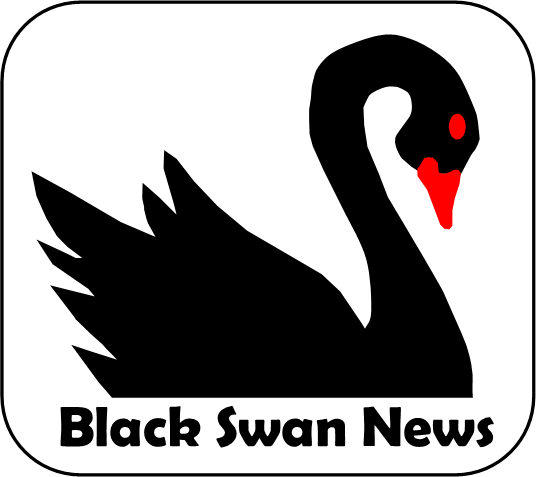 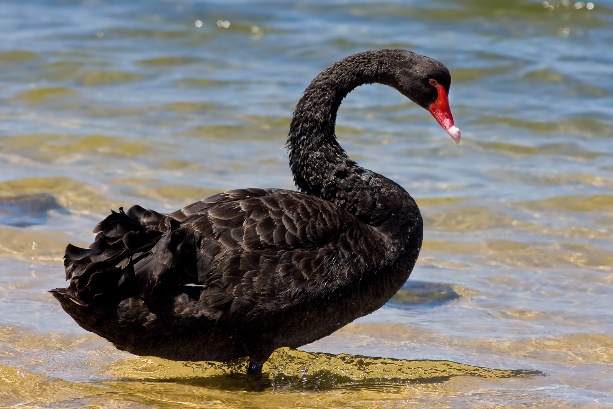 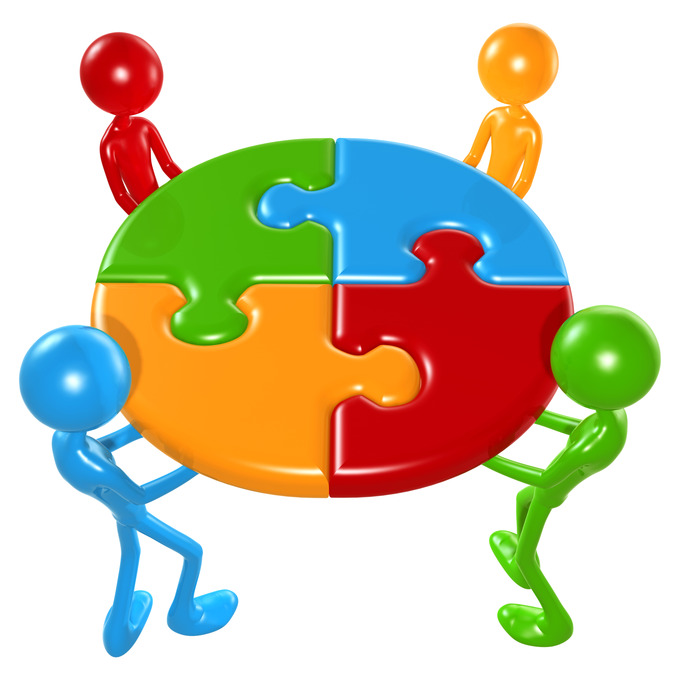 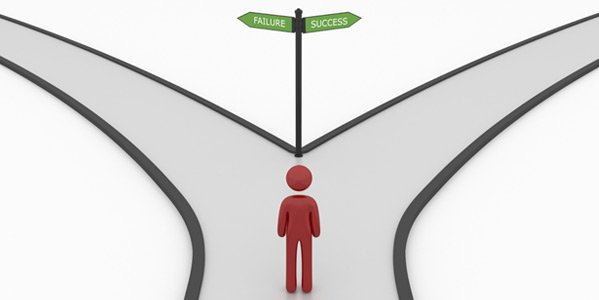 Musisz biec z całych sił, aby pozostać w tym samym miejscu.
	Aby posuwać się naprzód, trzeba biec dwa razy szybciej.

	Królowa Kier – „Alicja w Krainie Czarów”
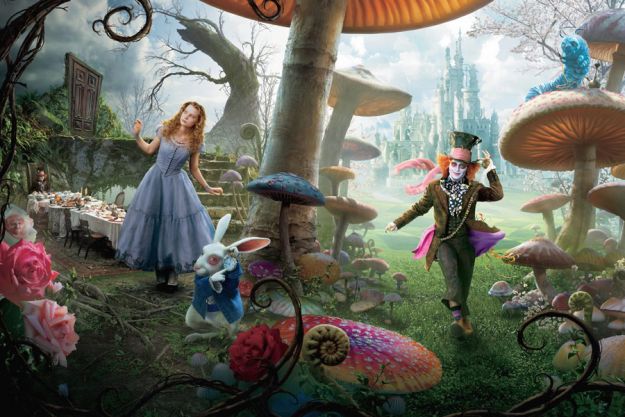 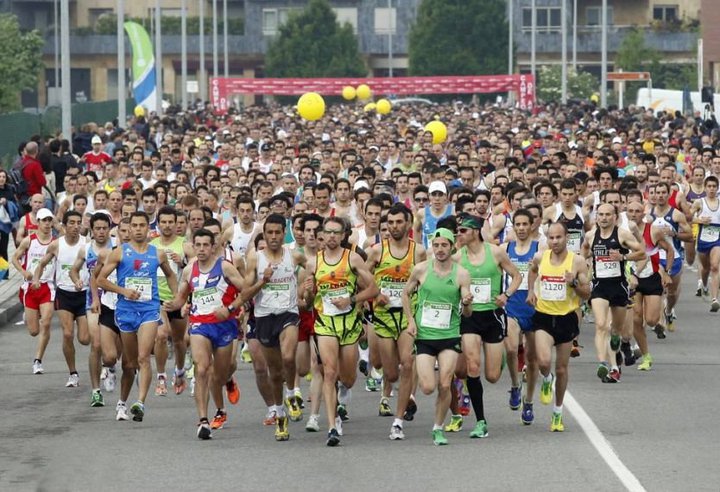